МІНІ-ЛЕКЦІЯ «ОСНОВИ УПРАВЛІННЯ КОНФЛІКТОМ»
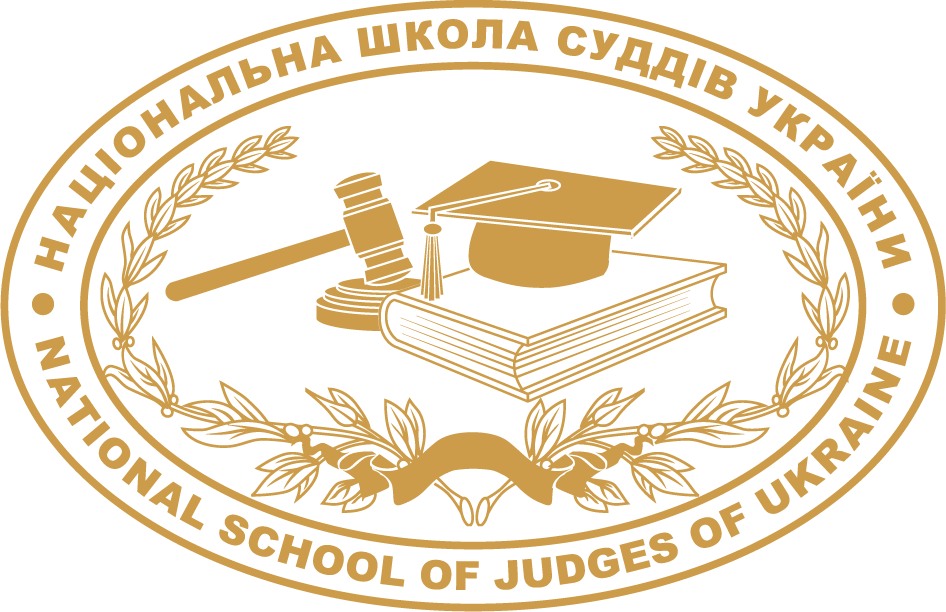 [Speaker Notes: Міні-лекцію можна розпочати з Дискусії учасників у формі відповіді на запитання:

Чи помітили учасники груп висловлювання з боку сторін та судді, що загострювали конфлікт? 
Чи врахував суддя стадії розгортання конфлікту для його попередження та врегулювання? 
Які засоби налагодження психологічного контакту він використовував?

Ставлячи дані запитання до учасників, варто зважати на результати виконання ними Вправи «Рольова гра», на
ті моменти, які самі учасники вже врахували.]
«КОНФЛІКТ»
 В перекладі з латинського - «ЗІТКНЕННЯ»
 Форма взаємодії, в основі якої лежать різного роду протиріччя (реальні або ілюзорні, об'єктивні чи суб’єктивні) зі спробами їхнього вирішення на рівні прояву емоцій
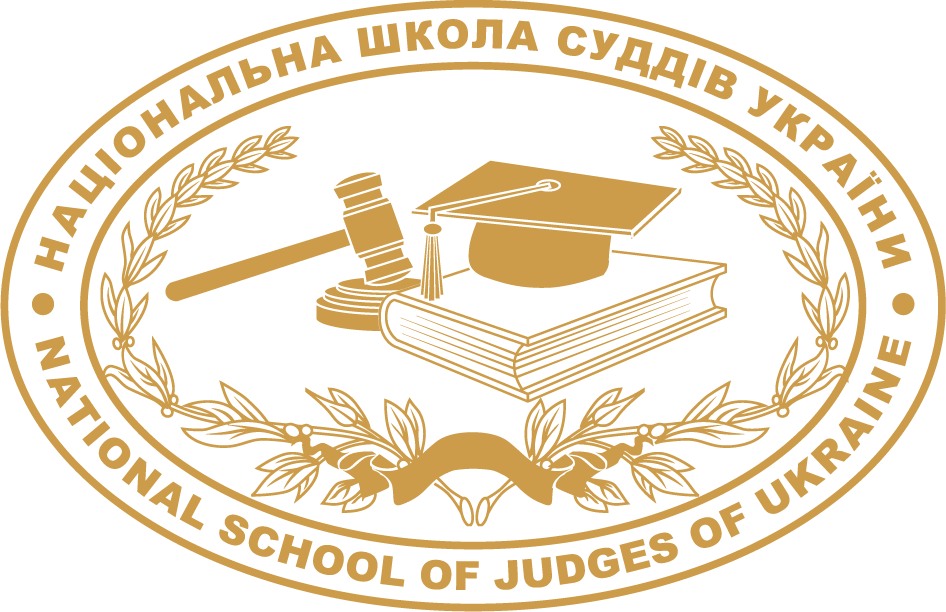 МОТИВИ ВИРІШЕННЯ КОНФЛІКТІВ
ВИРІШИТИ КОНФЛІКТ 
ЗНИЗИТИ ЕМОЦІЙНИЙ ГРАДУС  (контейнер)
В ЕМОЦІЯХ НЕМАЄ РАЦІОНАЛЬНОГО
ЗНАЙТИ НАЙКРАЩЕ РІШЕННЯ
ВНУТРІШНІЙ КОНФЛІКТ ПОТРЕБУЄ ЗОВНІШНЬОГО АРБІТРА
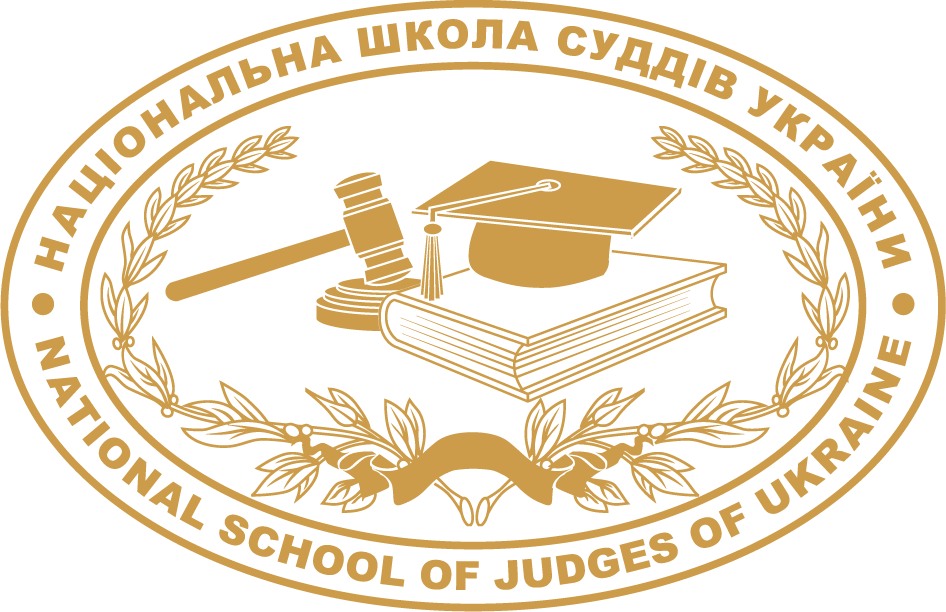 [Speaker Notes: СУДДЯ МАЄ ДОПОМОГТИ НЕ «ВІДІГРАТИ» А «ВИРІШИТИ» КОНФЛІКТ.
ВІДЕО З ПОПЕРЕДНЬОЇ ВПРАВИ – ПРИКЛАД, КОЛИ СУДДЯ СТАВ УЧАСНИКОМ «ВІДІГРАВАННЯ» ДАВНЬОГО КОНФЛІКТУ МІЖ СУСІДАМИ.]
КОНФЛІКТОГЕНИ
ПОЗИЦІЯ «ВИЩЕ-НИЖЧЕ-НА РІВНИХ»: 
«ти не розумієшь», «ти ж розумна людина, а говориш такі речі», «не нервуй так», поплескування (позиція «на рівних»)
ОЦІНЮВАННЯ: не погодження, заперечення, негативна оцінка 
(проігнорувати, залишитися при своїй думці, знайти позитив)
ЗВИНУВАЧЕННЯ, ВИСМІЮВАННЯ
 КАТЕГОРИЧНІСТЬ, АВТОРИТАРНІСТЬ
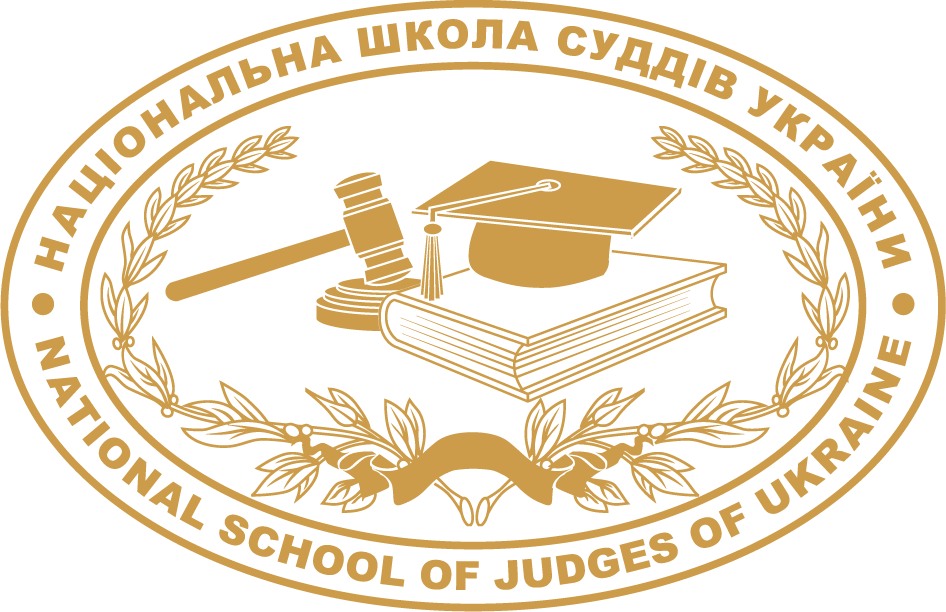 [Speaker Notes: Конфліктоген - це слова, дії (або бездіяльність), що можуть призвести до конфлікту. 
Слово «можуть» є тут ключовим. Воно розкриває причину небезпеки конфликтогена. 
Те, що він не завжди приводить до конфлікту, зменшує нашу пильність по відношенню до нього.]
ПРИЙОМИ ПОПЕРЕДЖЕННЯ КОНФЛІКТУ
запобігти конфлікту легше на початковій стадії і дуже складно на етапі відкритого конфлікту
 виявлення тактовності та терпимості дозволяє судді не провокувати в ході судового розгляду конфліктних ситуацій
 вимогливість до форми поведінки та висловлювань сторін процесу дозволяє врегулювати конфлікт на стадії розгортання 
 саморефлексія чуттєво-емоційної сфери та навички релаксації допомагають зберігати витримку і шукати конструктивний спосіб врегулювання суперечки
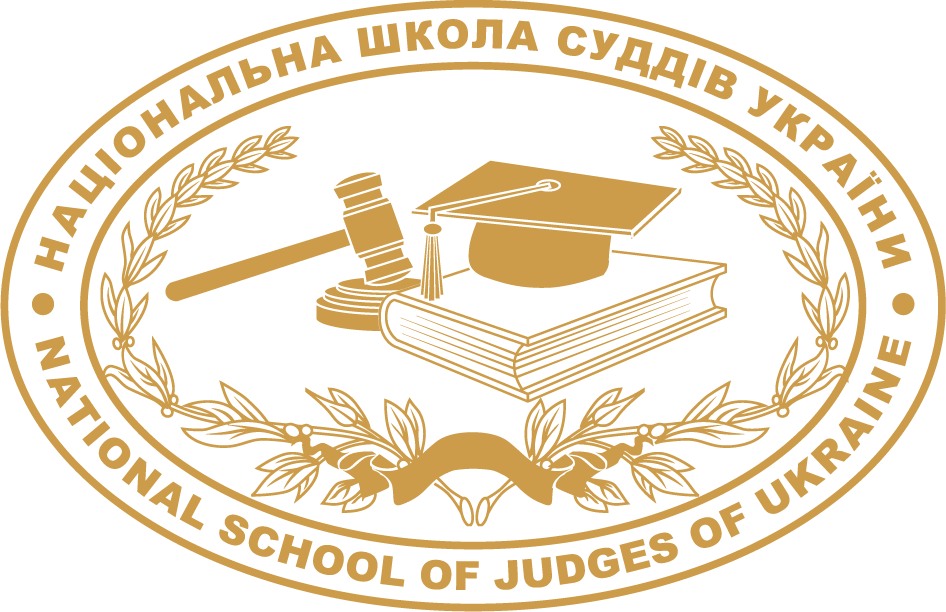 психологічний контакт – засіб управління конфліктом
АТРАКЦІЯ - здатність приваблювати до себе людей завдяки формуванню у них в процесі спілкування позитивних емоцій
ЕМПАТІЯ (співпереживання) - вміння поставитисебе на місце іншого, вникнути в його проблеми, потреби, інтереси, мотиви діяльності;
ТОЛЕРАНТНІСТЬ – вміння у будь-яких умовах залишатисявитриманим, терплячим, ввічливим щодовисловлювань думок іншими, розсудливим і не втрачатиздатності приймати розумні рішення;
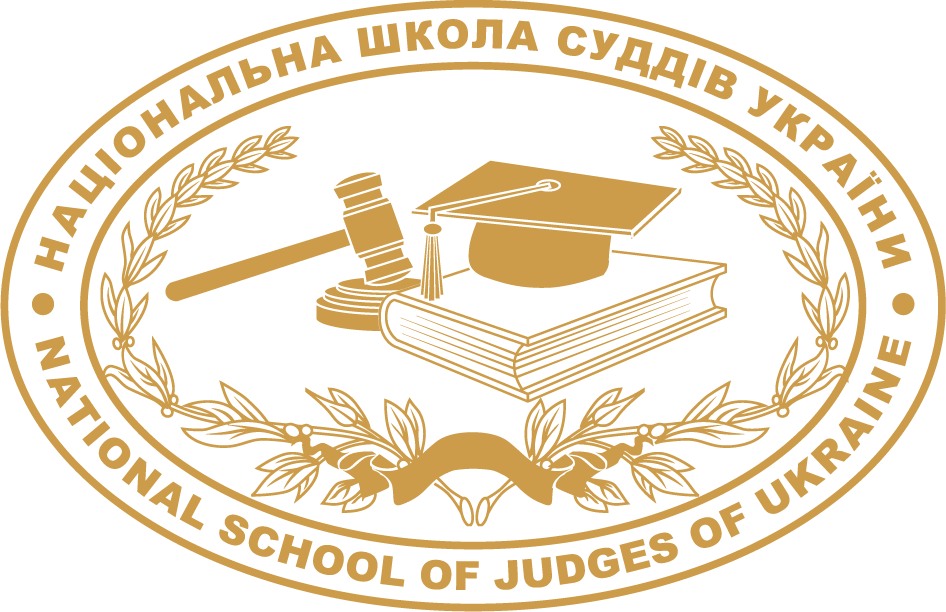 Мозковий штурм
«КЕРУВАННЯ КОНФЛІКТОМ»
Чи помітили учасники груп фактори з боку сторін та судді, що загострювали конфлікт?
 Чи врахував суддя характер та етапи розгортання конфлікту для його попередження та врегулювання? 
 Які психологічні засоби ви би порадили використати судді для попередження та врегулювання конфлікту?
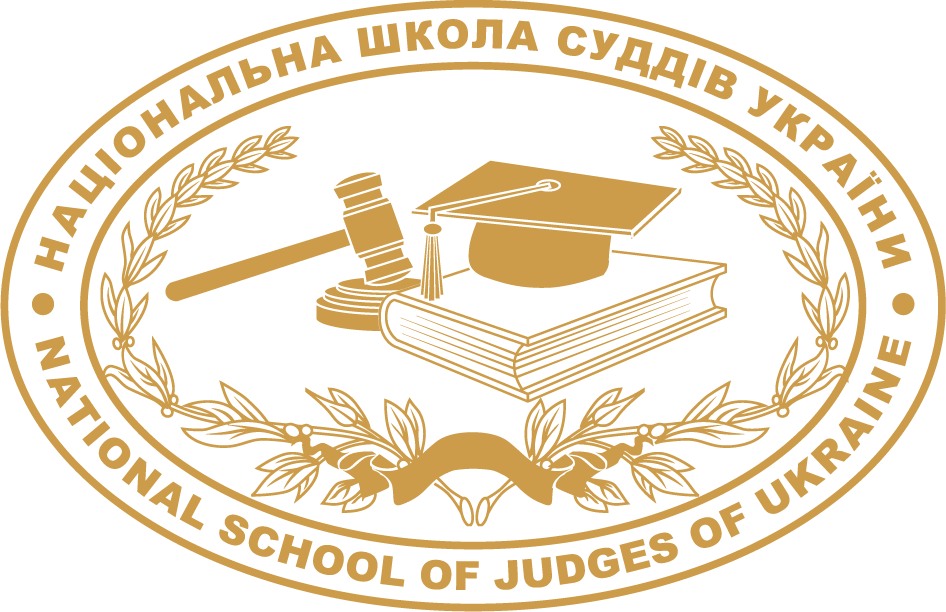